Cosmology and Dark
Energy
V. Mukhanov
Sektion Physik, LMU, München
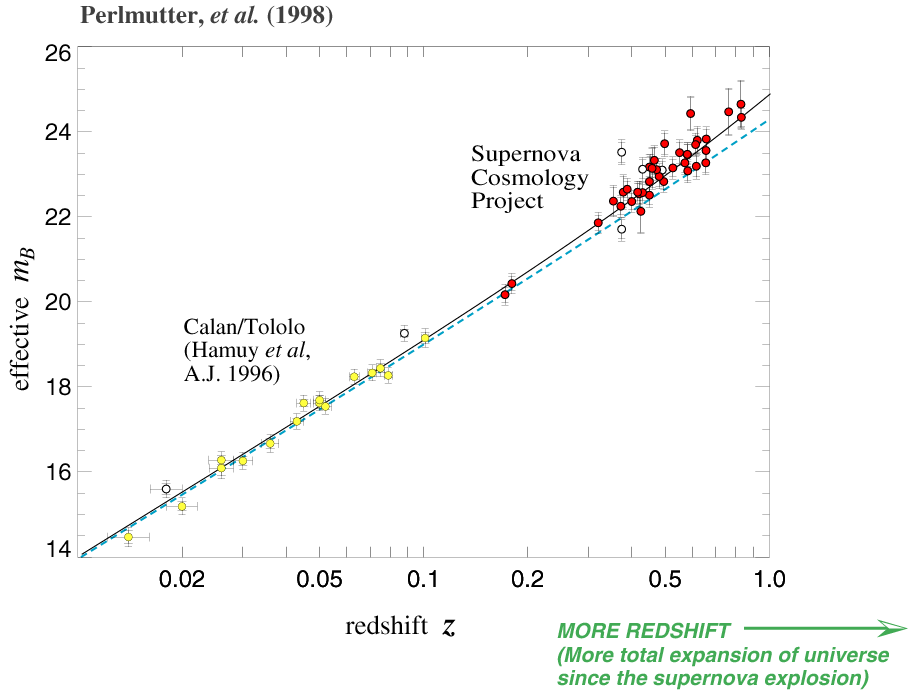 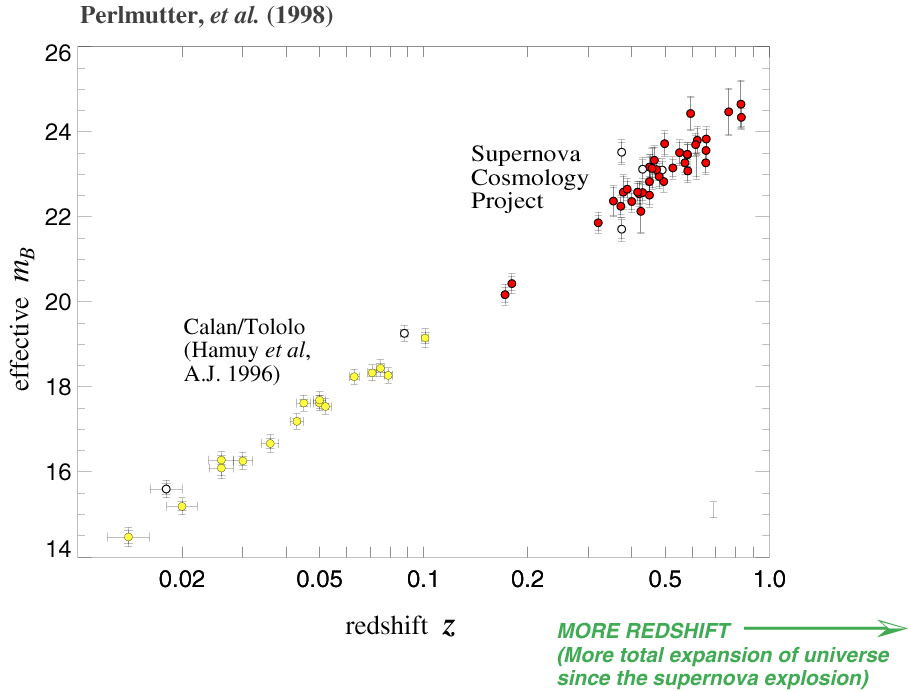 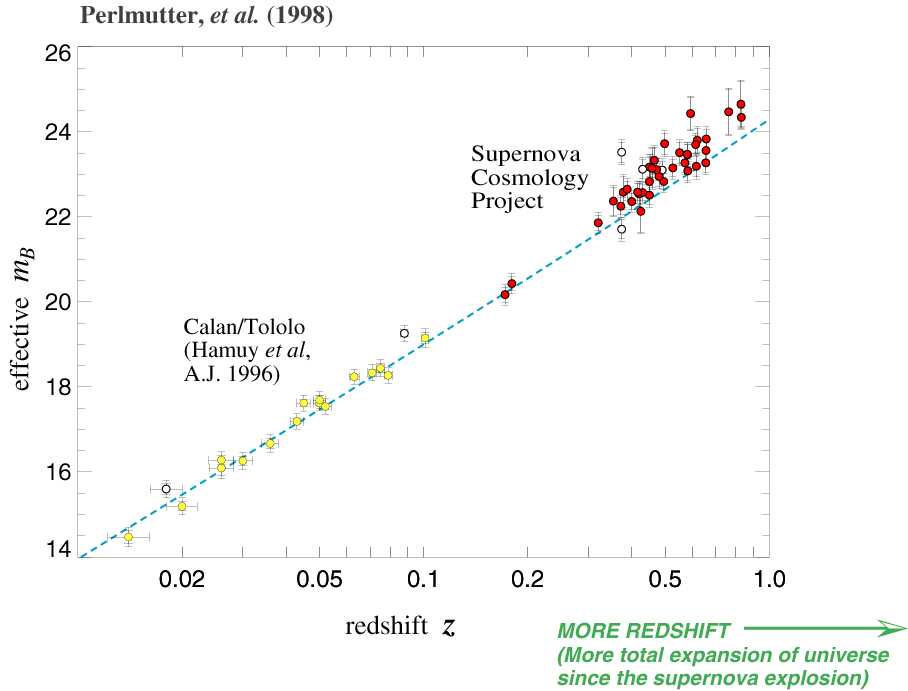 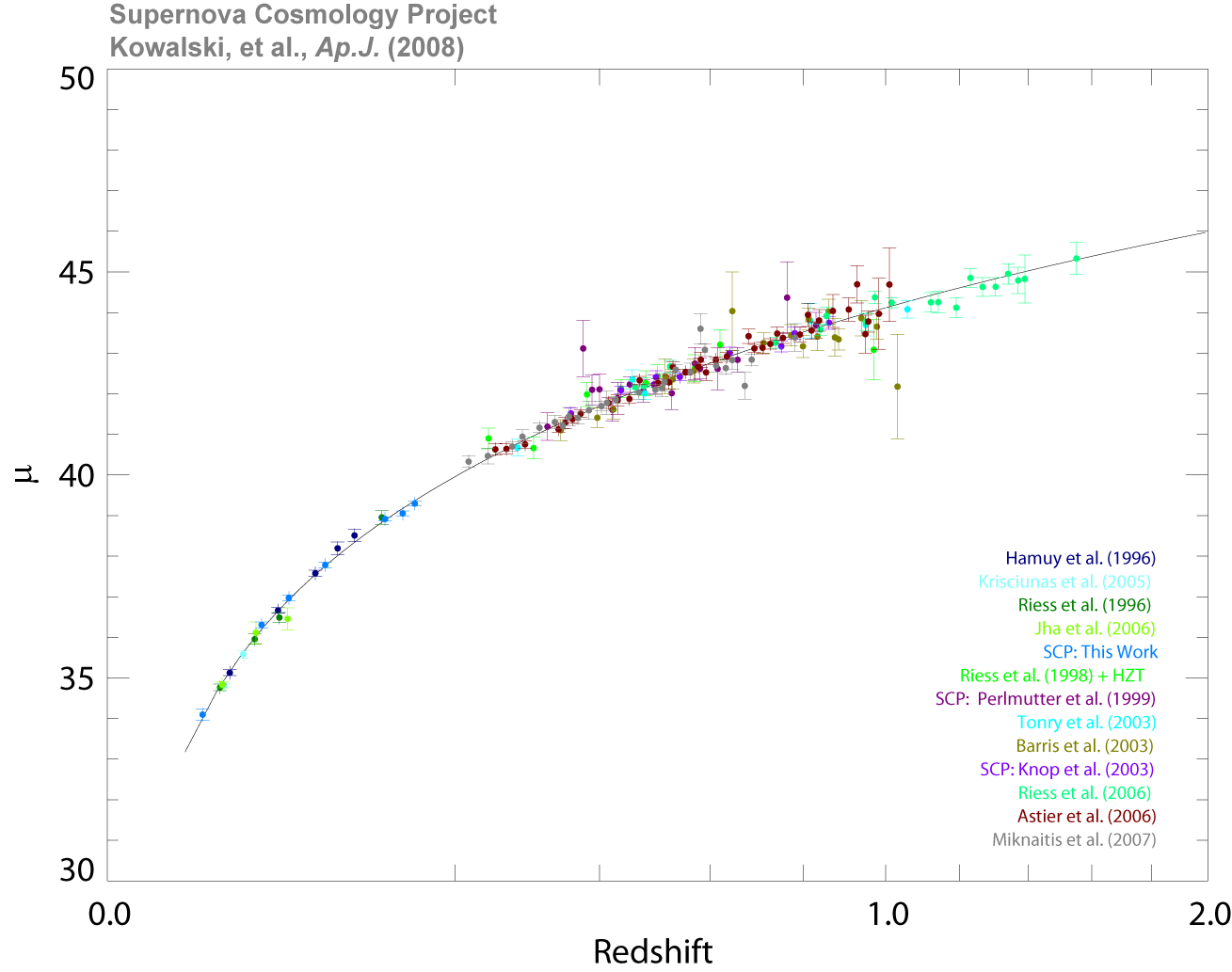 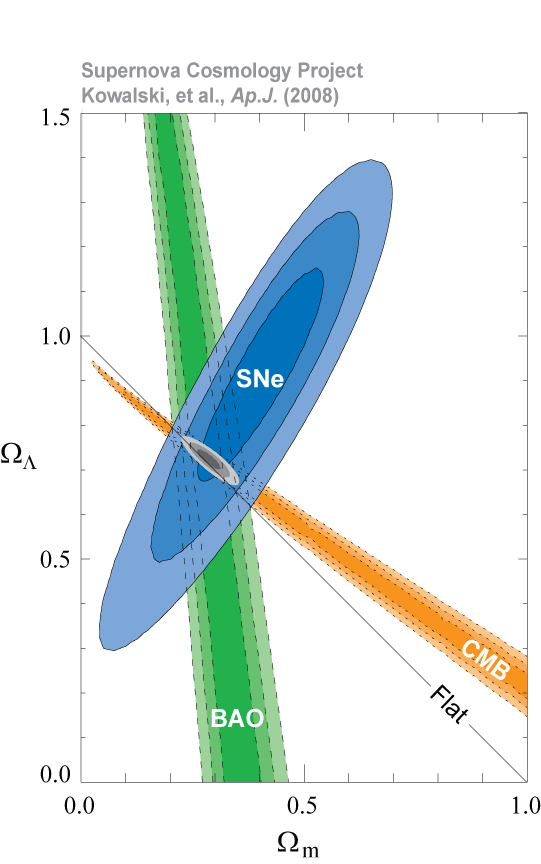 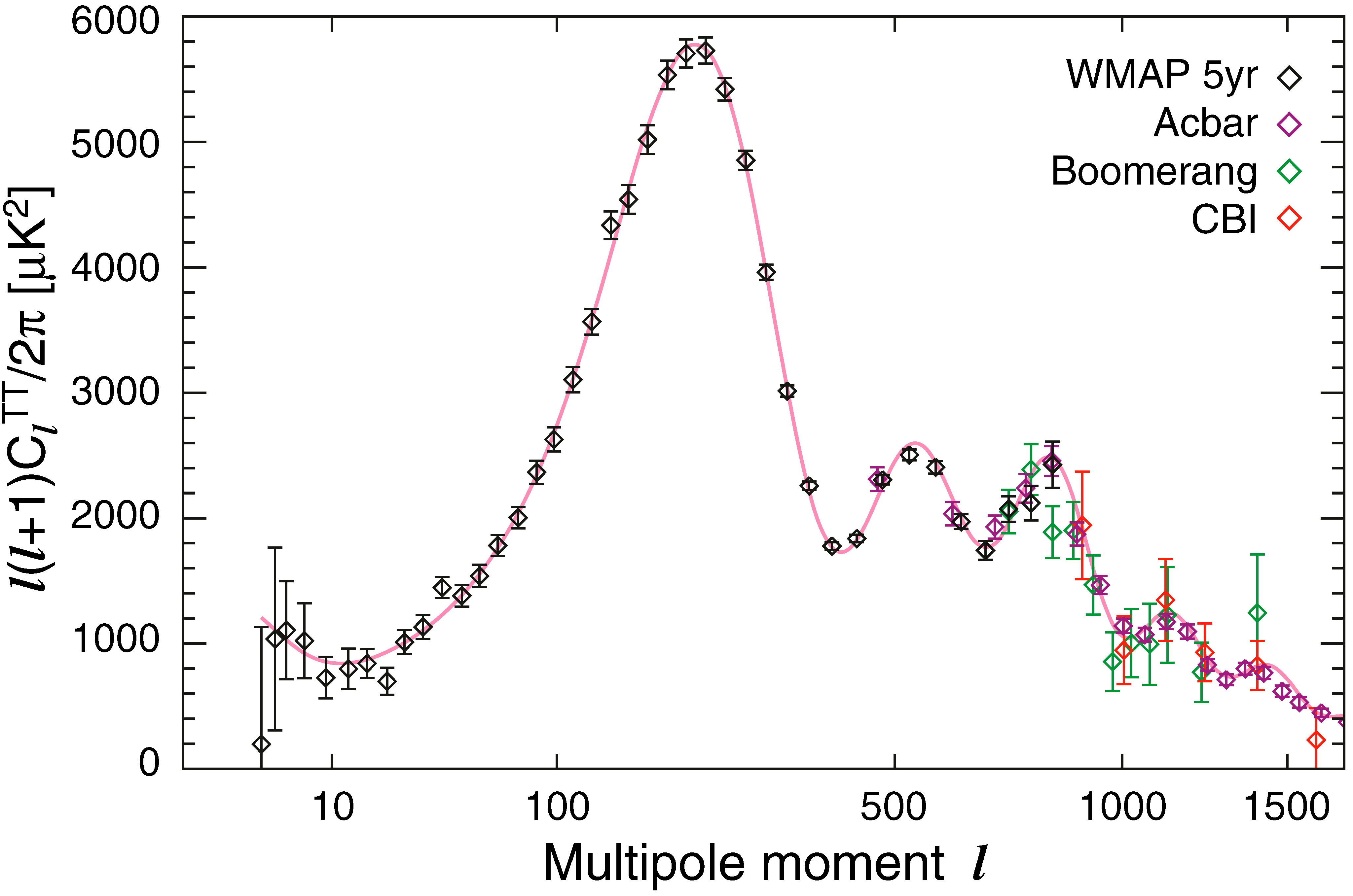 3.5
3
2.5
2
1.5
1
0.5
200
400
600
800
1000
1200
1400
l
2
1.5
1
0.5
0
200
400
600
800
1000
1200
1400
l
-0.5
-1
6
2
1
5
0
200
400
600
800
1000
1200
1400
l
-1
4
3
2
1
200
400
600
800
1000
1200
1400
l
6
5
4
3
2
1
200
400
600
800
1000
1200
1400
l